JARINGAN IKAT(bagian 2)Mata Kuliah: Struktur Perkembangan Hewan
Oleh: Bayu Sandika, M.Si

2017
RECALLING
Dari gambar di bawah ini, manakah yang termasuk jaringan penyambung biasa dan jaringan penyambung sifat khusus?
Jaringan penyambung biasa: ................Jaringan penyambung sifat khusus: ...................
2
1
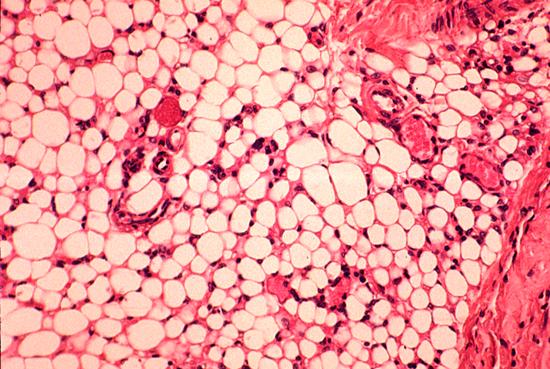 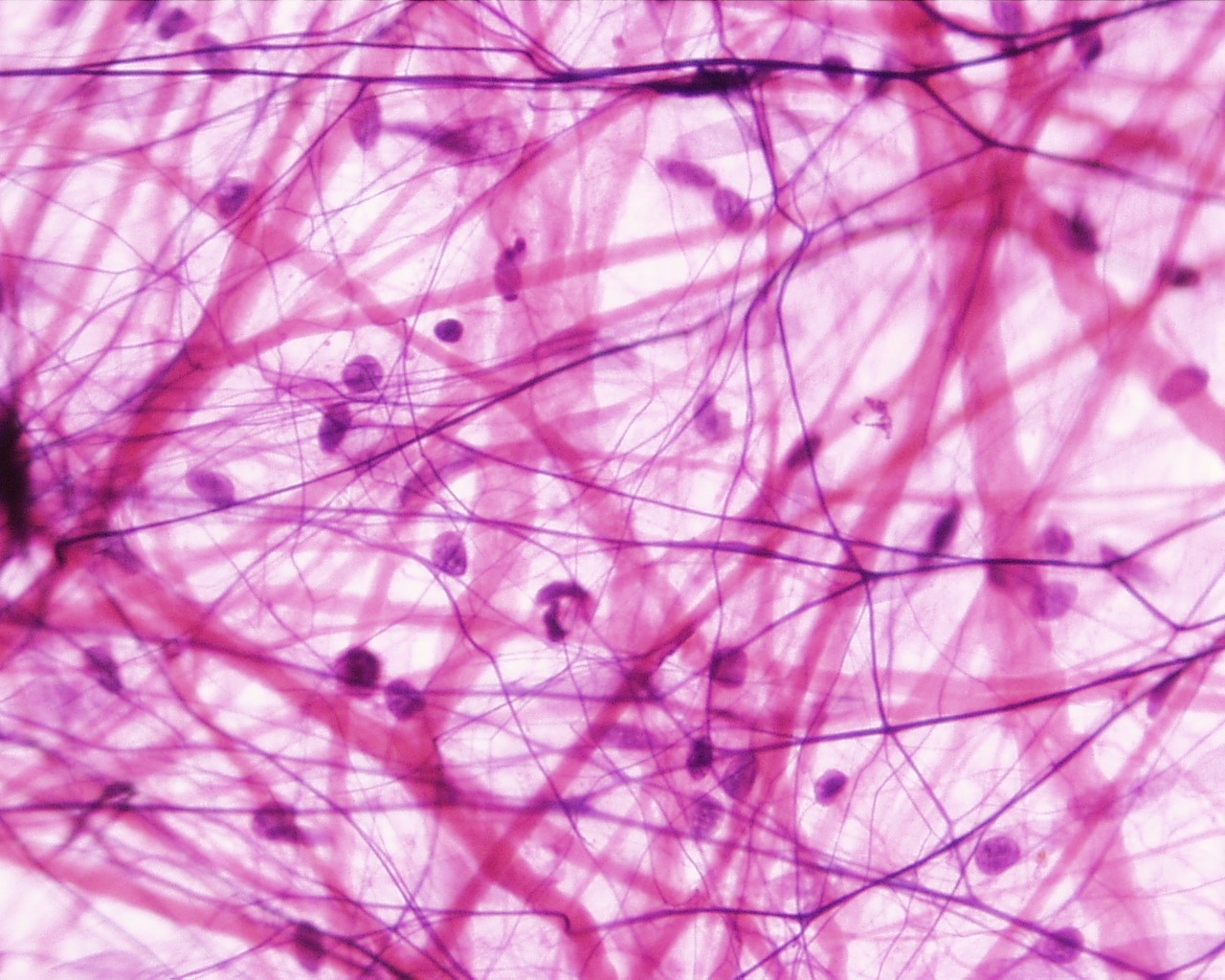 3
4
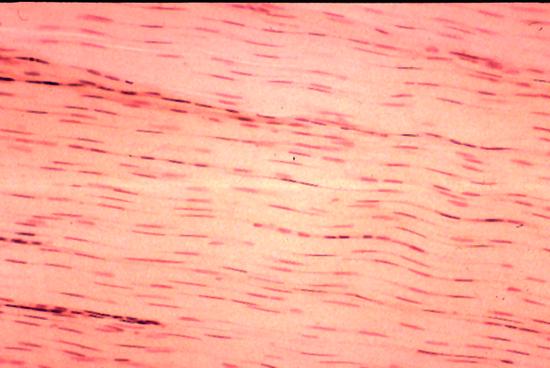 Thinking critically!!
Apa perbedaan antara jaringan epitel dengan jaringan penyambung?
Dari pernyataan berikut, manakah yang benar? Berikan alasannya!
Darah adalah sel
Darah merupakan jaringan penyambung bersifat khusus
Darah adalah jaringan
KLASIFIKASI JARINGAN IKAT/PENYAMBUNG
Berdasarkan perbedaan komposisi sel, serat, dan zat dasar, jaringan ikat dibedakan atas beberapa jenis, yaitu:
Padat teratur
Padat tidak teratur
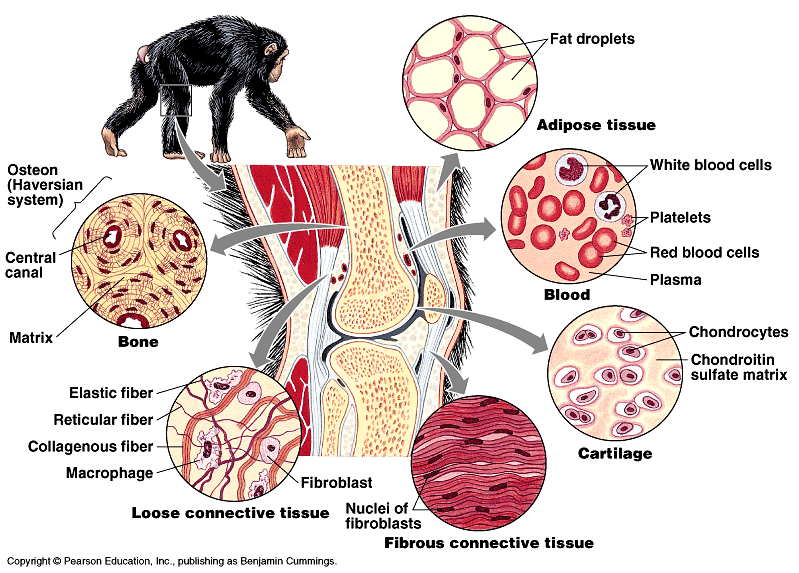 KELOMPOK JARINGAN PENYAMBUNG PENYOKONG
Mengapa tulang disebut jaringan penyambung penyokong?
Tulang dapat dikatakan sebagai jaringan penyambung padat, dengan bentuk yang spesifik, bersifat keras dan kaku, dikarenakan komponen ekstraselulernya mengalami kalsifikasi.
Kalsifikasi: proses pengendapan garam-garam mineral pada tulang sehingga terjadi gangguan nutrisi pada kondrosit akibatnya kondrosit mengalami degenerasi.
1. Tulang sejati/tulang keras
Bersifat keras dan kaku tapi juga memiliki sedikit elastisitas.
Fungsi utamanya membentuk kerangka tubuh.
Merupakan jaringan penyambung yang paling padat.
Mineral dan serabut protein yang menyusunnya menjadikan tulang keras bersifat padat, keras, dan kaku.
Komponen pada tulang keras:
Sel-sel tulang pada tulang keras
Klasifikasi tulang keras
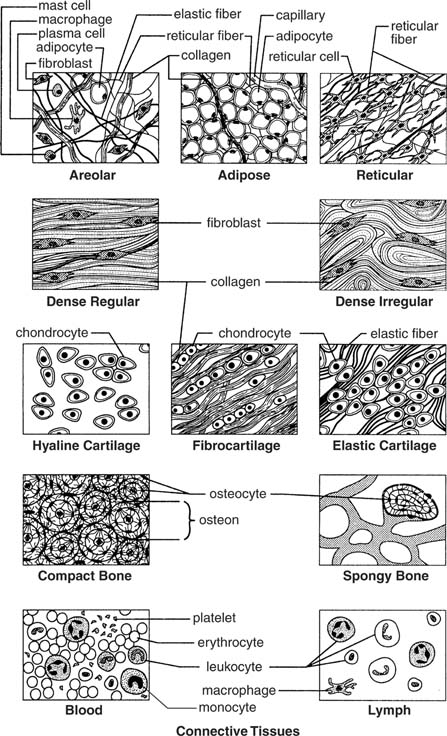 Gambar tulang kompak
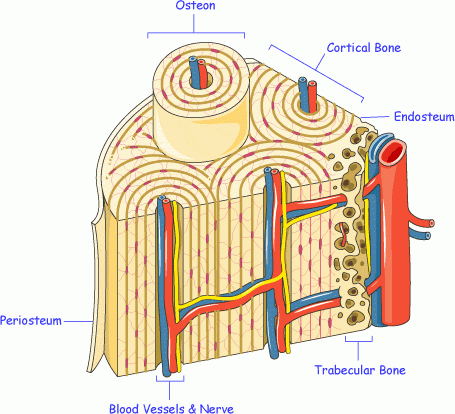 Gambar tulang spongiosa
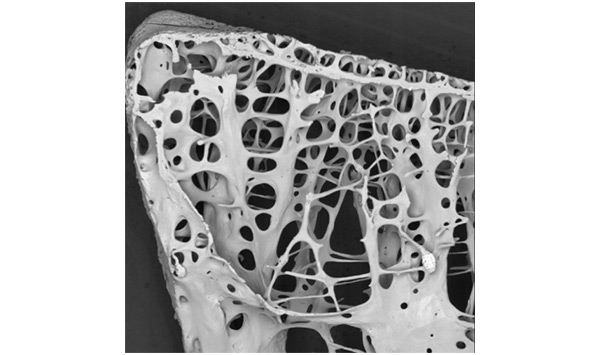 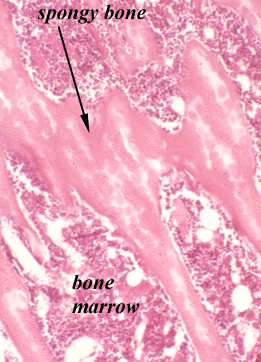 2. Tulang rawan (kartilago)
Jaringan penyambung yang bahan interselulernya memiliki konsistensi keras
Tidak mengandung pembuluh darah dan saraf
Semua tulang rawan diliputi oleh selapis jaringan penyambung padat kolagen, yang disebut juga perikhondrium
Jaringan ini bersifat kenyal, lunak, dan memiliki kemampuan untuk cepat tumbuh terutama pada saat masa perkembangan
Berfungsi untuk menyokong jaringan dan memberikan daerah pergeseran pada persendian
Komponen pada kartilago:
Klasifikasi tulang rawan
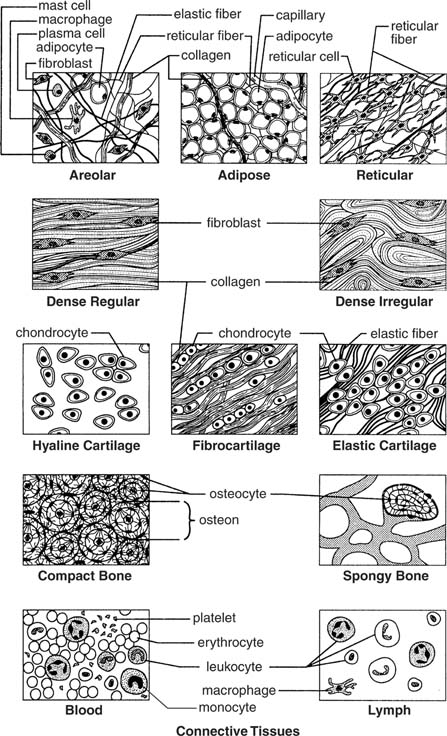 Gambar tulang rawan hialin
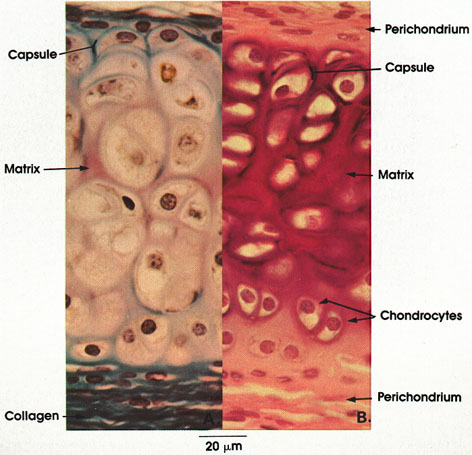 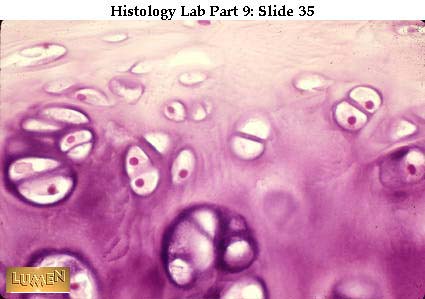 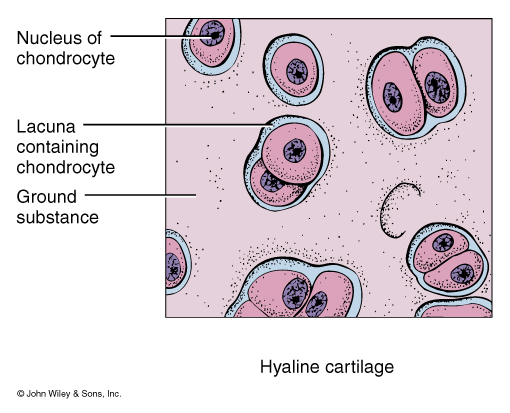 Gambar tulang rawan elastis
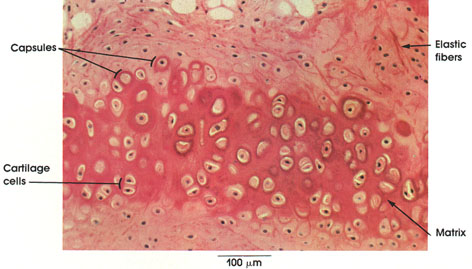 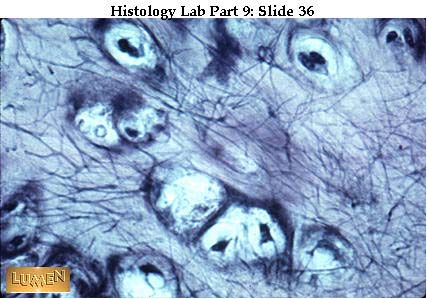 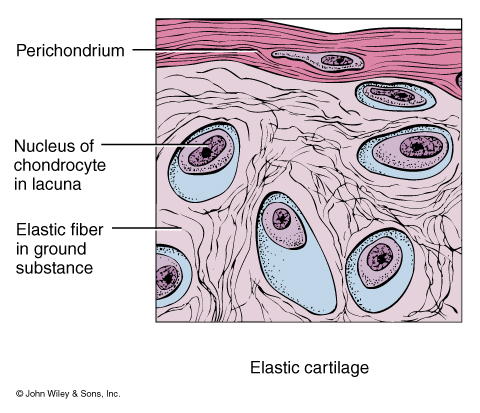 Gambar tulang rawan fibrosa
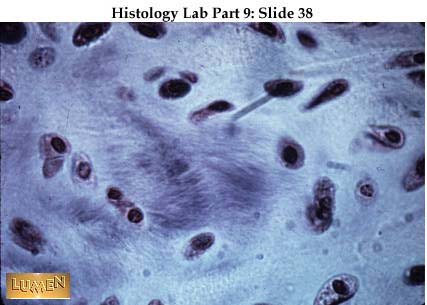 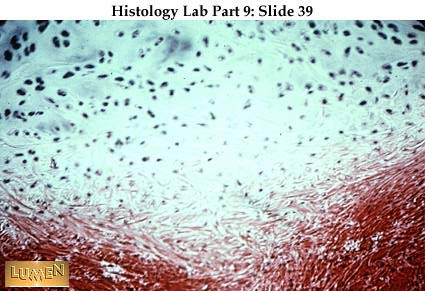 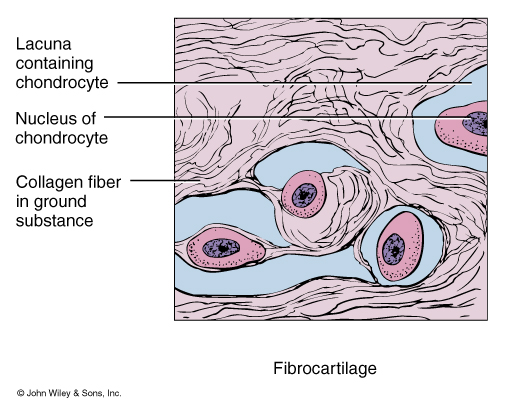 REVIEW
Soal nomor 1
1. Apa nama jaringan ini? ...................2. Dimana dapat dijumpai jaringan ini? ...............
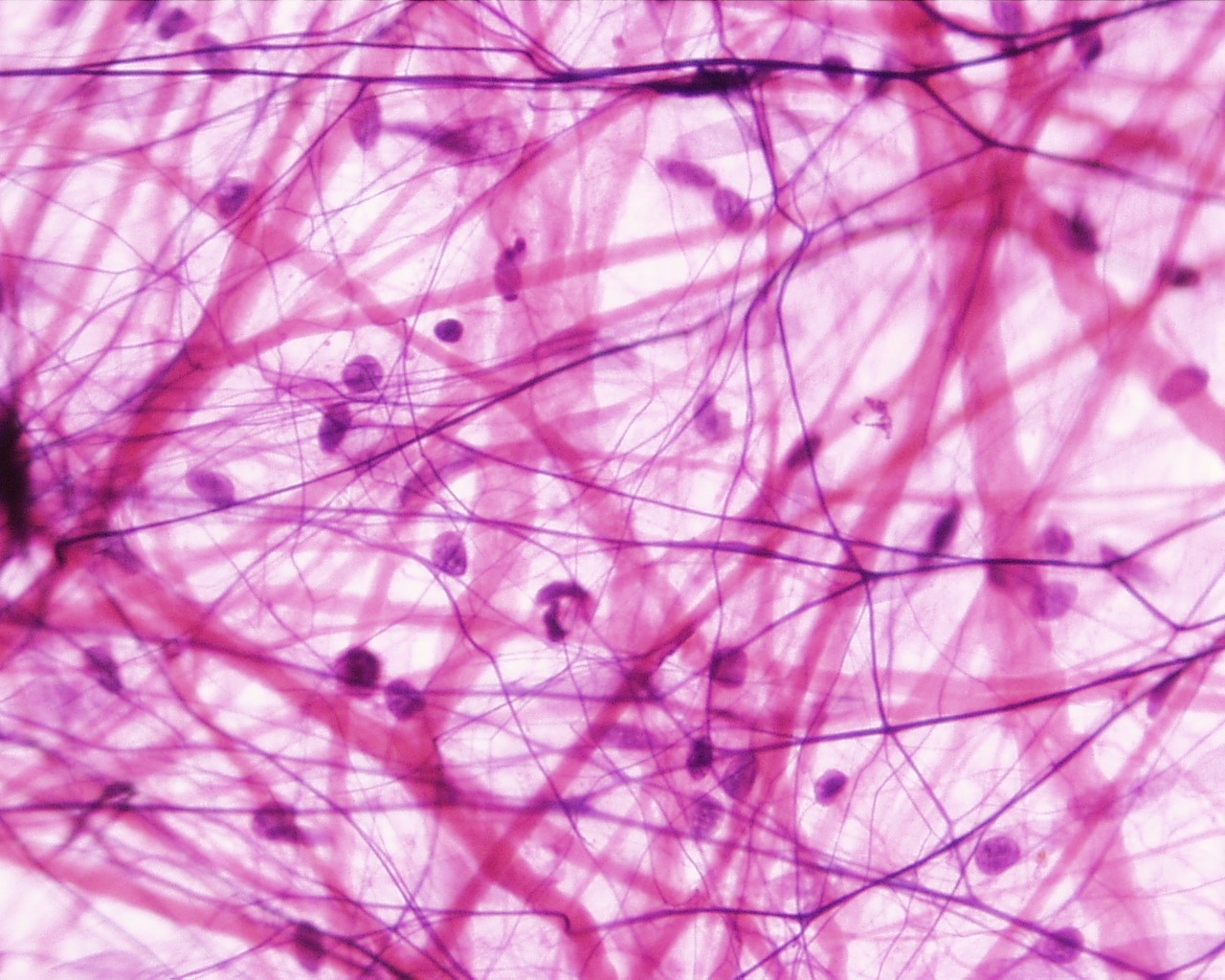 Soal nomor 2
1. Apa nama gambar di bawah ini? ...................2. Dimana dapat dijumpai jaringan ikat tersebut? ..........
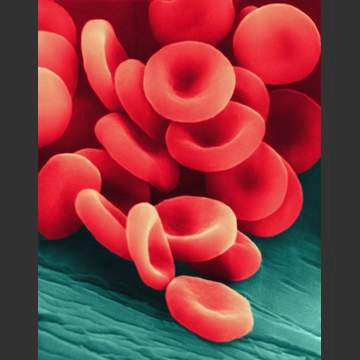 Soal nomor 3
1. Apa nama jaringan ini? ...................2. Dimana dapat dijumpai jaringan ini? ...............
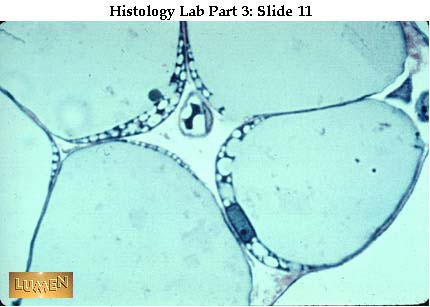 Soal nomor 4
1. Apa nama jaringan ini? ...................2. Dimana dapat dijumpai jaringan ini? ...............
Soal nomor 5
1. Apa nama jaringan ini? ...................2. Dimana dapat dijumpai jaringan ini? ...............
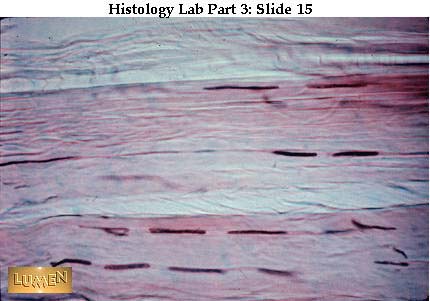 Soal nomor 6
1. Apa nama jaringan ini? ...................2. Dimana dapat dijumpai jaringan ini? ...............
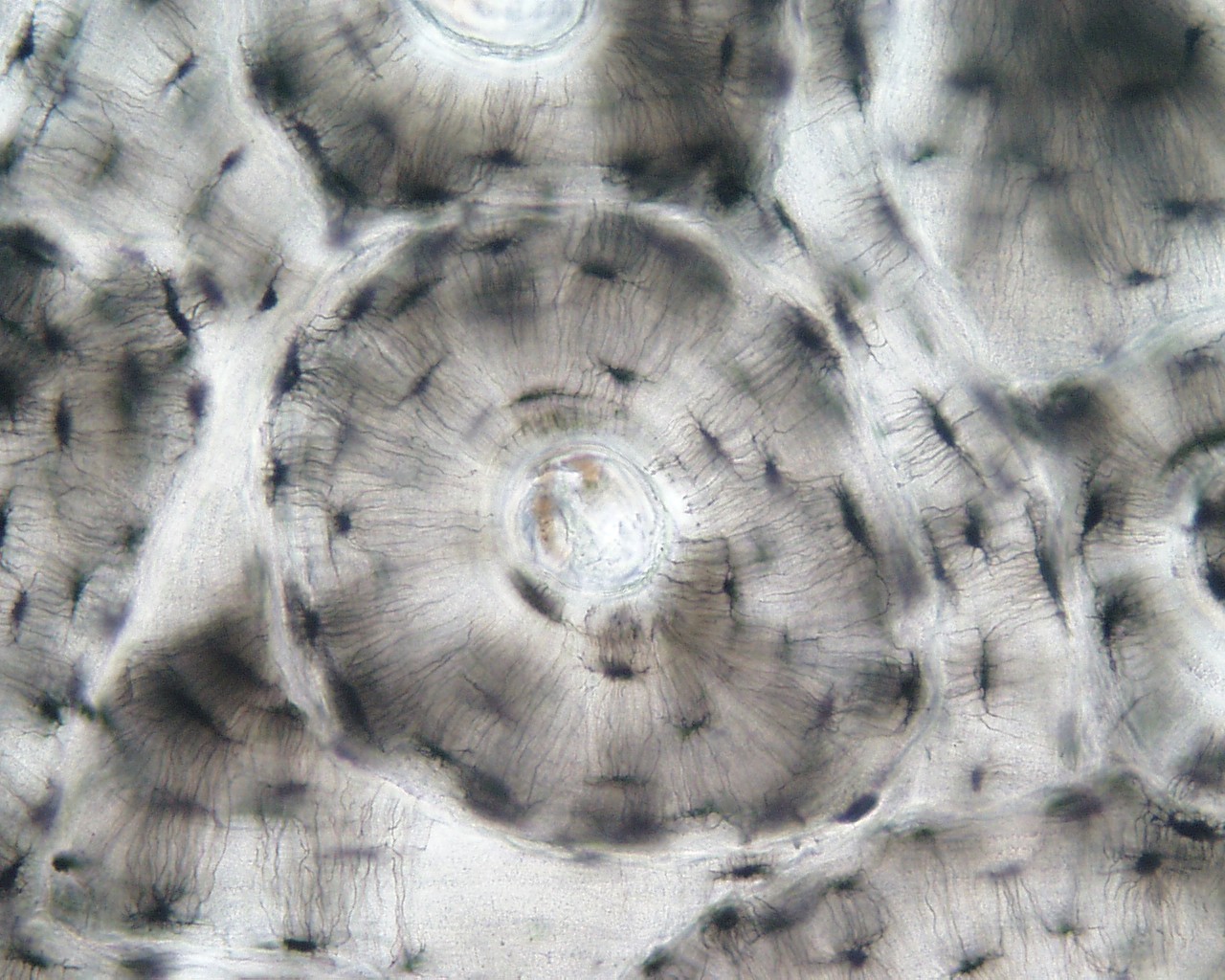 Soal nomor 7
1. Apa nama jaringan ini? ...................2. Dimana dapat dijumpai jaringan ini? ...............
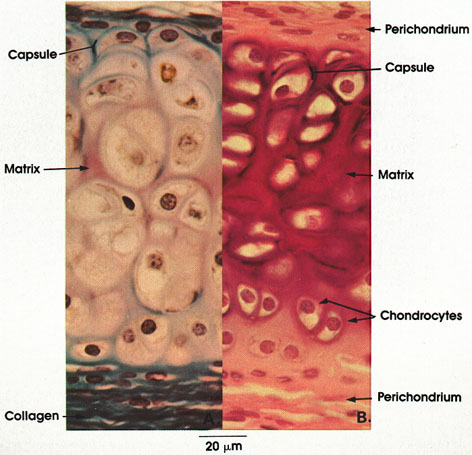 Soal nomor 8
1. Apa nama jaringan ini? ...................2. Dimana dapat dijumpai jaringan ini? ...............
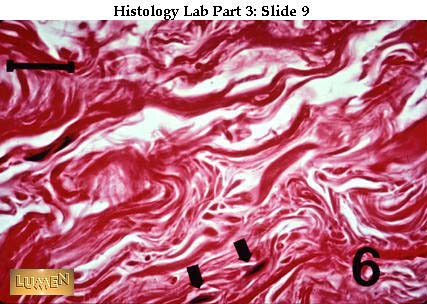 Soal nomor 9
1. Apa nama jaringan ini? ...................2. Dimana dapat dijumpai jaringan ini? ...............
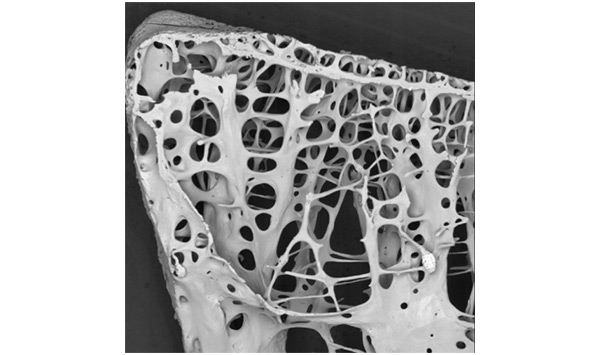 Soal nomor 10
1. Apa nama jaringan ini? ...................2. Dimana dapat dijumpai jaringan ini? ...............
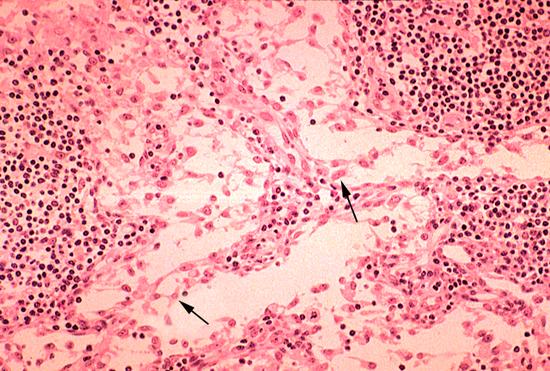 Soal nomor 11
1. Apa nama jaringan ini? ...................2. Dimana dapat dijumpai jaringan ini? ...............
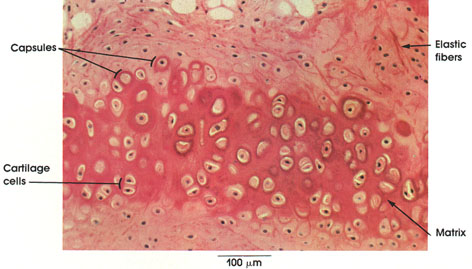 Soal nomor 12
1. Apa nama jaringan ini? ...................2. Dimana dapat dijumpai jaringan ini? ...............
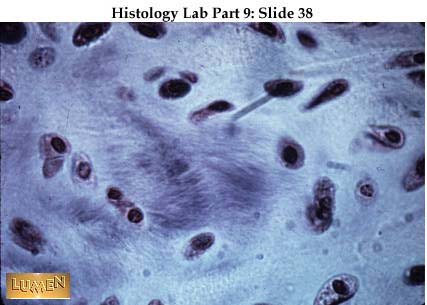